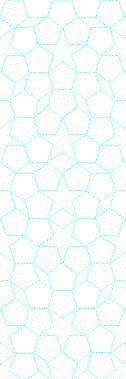 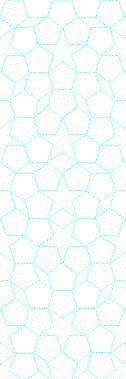 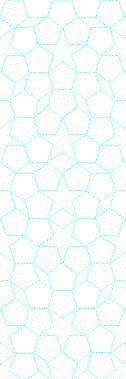 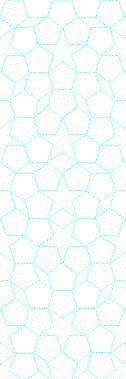 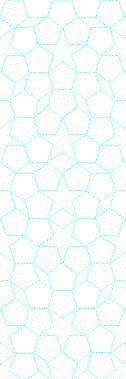 YTÜ 
FEN EDEBİYAT FAKÜLTESİ 
KİMYA BÖLÜMÜ
SEMİNER DERSİ SUNUMU
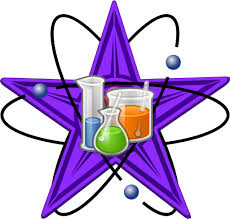 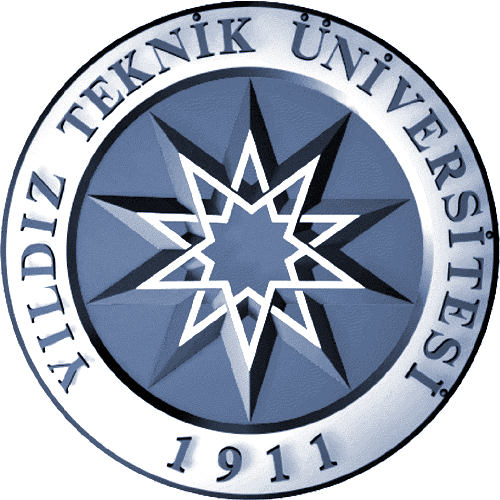 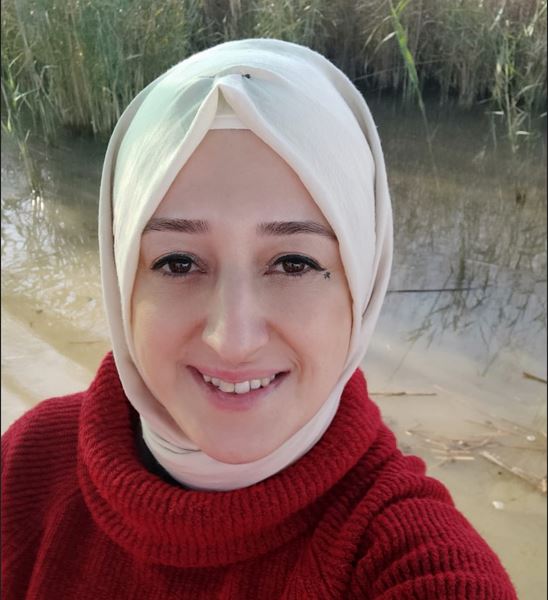 NURHAN TUNGAÇ 
22517013
Konu
Ftalosiyaninlerin Özellikleri ve Kullanım Alanları








Danışman
  Doç. Dr. Fatma AYTAN KILIÇARSLAN
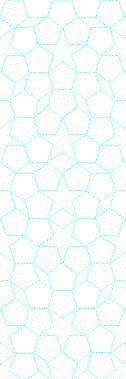 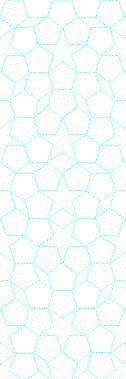 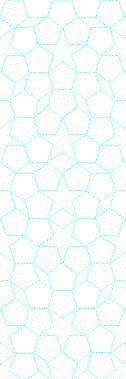 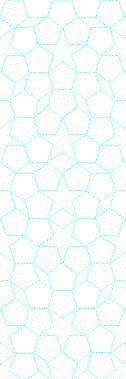 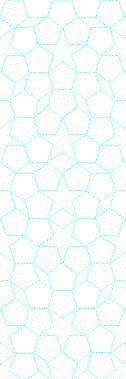 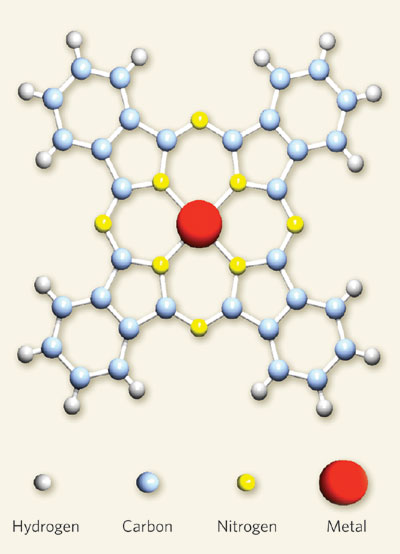 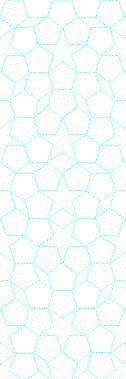 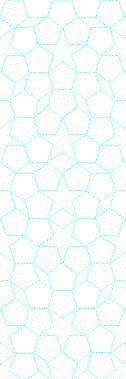 Tarih: 30.05.2023 Saat: 13.10
Yer:  Online